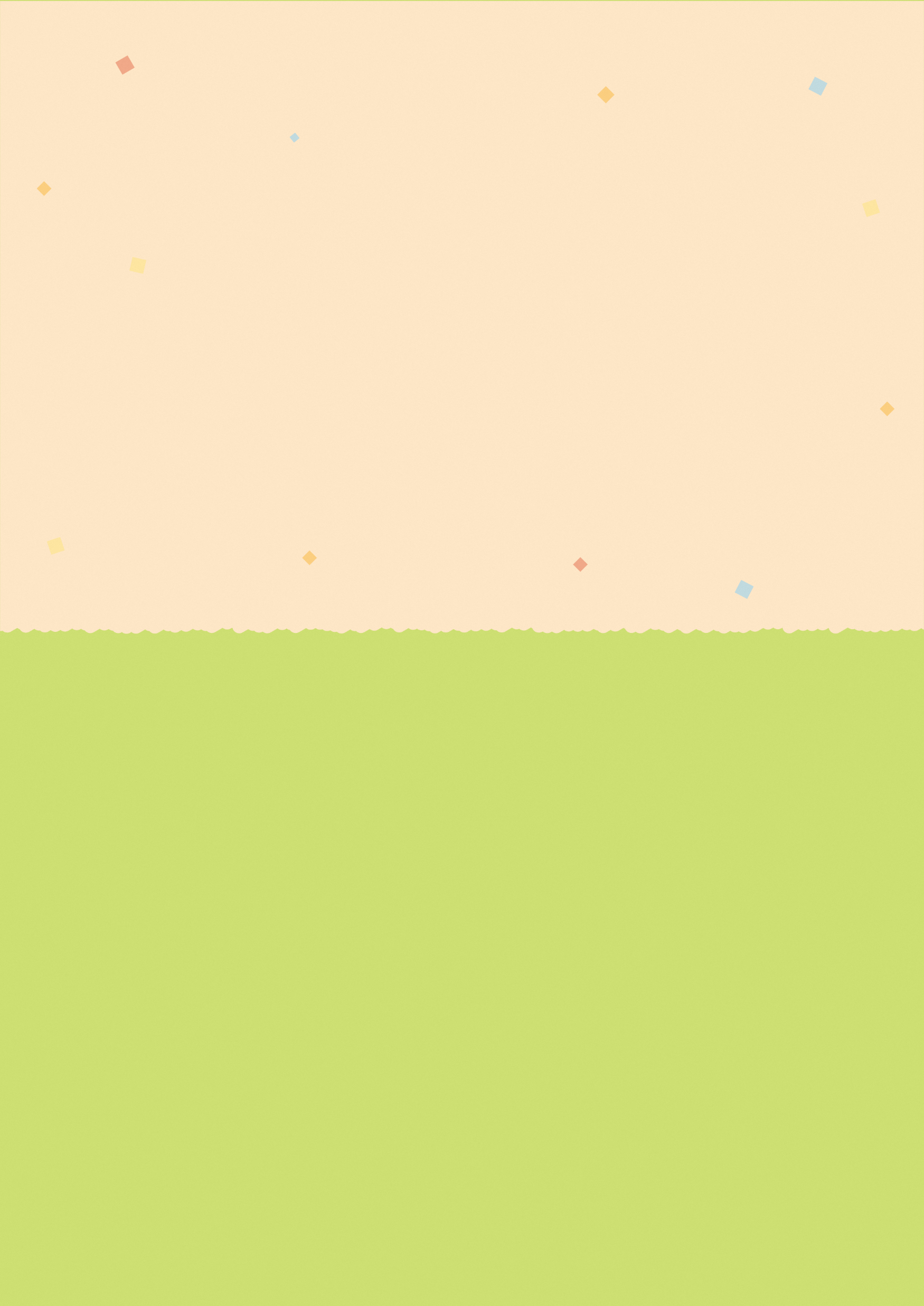 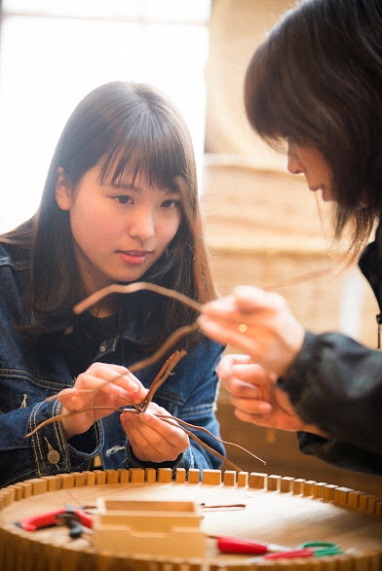 令和６年度上期 極上のはしご酒
リーフレット掲載店舗募集！！
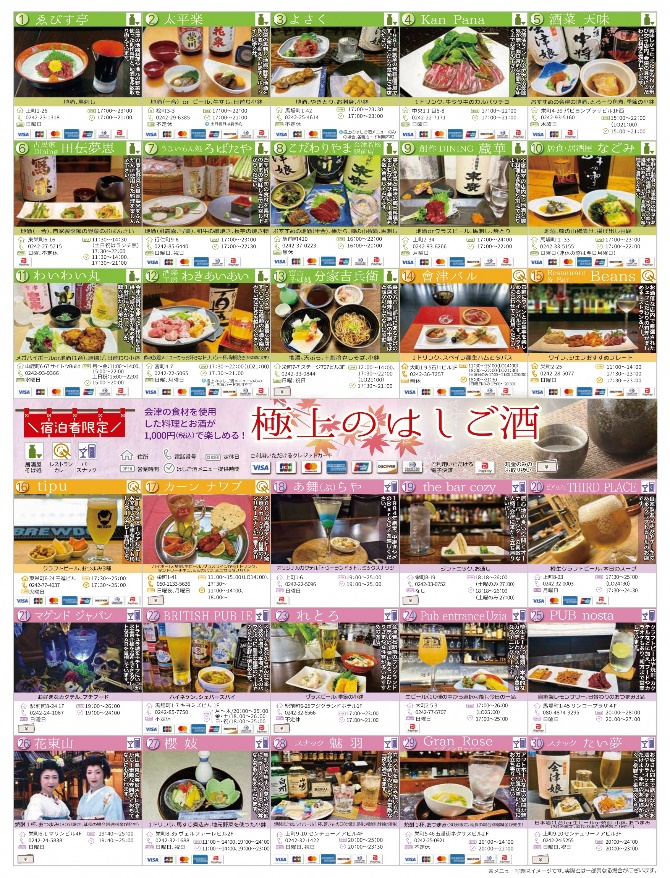 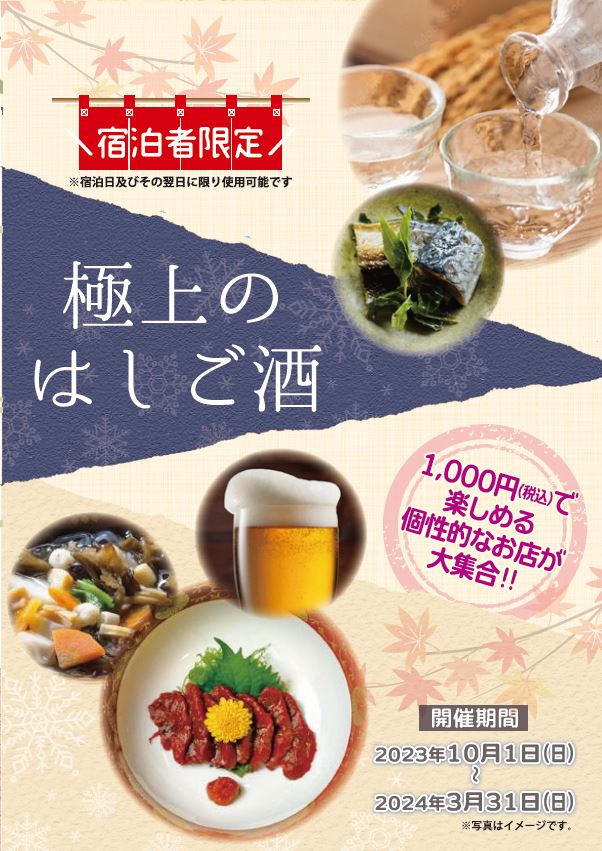 会津若松市ナイトタイムエコノミー推進協議会（事務局／会津若松市観光課）では、会津の食材を使用した料理や郷土料理等とお酒のセットメニューがお得に楽しめる居酒屋やスナック・バー等を集めたリーフレットを作成し、会津若松市内の宿泊施設へ宿泊されるお客様に、会津の夜間の魅力を体験いただいております。
　この度、本事業の主旨に賛同いただき、市内宿泊者向けに料理とお酒のセットメニューを1,000円（税込み）で提供いただけるお店を募集します。
内容
令和６年４月１日（月）～令和６年９月3０日（月）まで
　※宿泊日及びその翌日に限り使用可能です。
配布期間
・会津若松市内の宿泊施設（東山温泉、芦ノ牧温泉、ビジネスホテル等）
・市内観光案内所（会津若松駅、鶴ヶ城、飯森山、七日町）
配布先
配布部数
（予定）
日本語版：15,000部
英語版：2,000部
無料
掲載費用
裏面のとおり
申し込み
方法等
主催：会津若松市ナイトタイムエコノミー推進協議会(事務局／会津若松市観光課)　 TEL:0242-39-1251